PROFESIONALISMO EN EDUCACIÓN MÉDICA
Paradigmas
a superar
Modelos
a seguir
Perspectivas
a examinar
Una óptica desde el nivel operativo curricular
Dr. Harold Alomía Bartra, MEd.
PROFESIONALISMO EN EDUCACIÓN MÉDICA
Paradigmas
a superar
… por su impacto en el nivel operativo curricular
Paradigma
Definiciones:
“realizaciones científicas “Modelo”,     “ejemplo digno a seguir”
Verdades universalmente reconocidas que, durante cierto tiempo, proporcionan modelos de problemas y soluciones a una comunidad científica“ (Kuhn)
                                                           … sin embargo,
… también es usada para referirnos a una creencia  que ha sido superada por nuevos hallazgos que invalidan los conocimientos previos que la fundamentan.
[Speaker Notes: Al utilizar la palabra paradigma, es necesario tomar en cuenta el contexto en el cual se emplea]
Paradigma educativo
Definición operativa:
“Modelo o enfoque didáctico basado en creencias que actualmente carecen de fundamento científico”,  … sin embargo,
… su vigencia aún determina, en mayor o menor grado, nuestra percepción de la realidad.
[Speaker Notes: En resumen, en vista de la diferencia semántica que existe entre el significado del concepto definitorio de la REA y el contexto científico que durante su vigencia establece aquello que debe ser observado, marcando pautas que indican el camino de interpretación para los resultados obtenidos de una investigación, sobre todo cuando el término es usado para referirnos a un “paradigma” que ya no satisface los requerimientos de una ciencia por haber sido superado por nuevos hallazgos que invalidan los conocimientos previos que le dan fundamento y que por consiguiente, debe ser sucedido por otro, es necesario tomar en cuenta el contexto en el cual se utiliza. la palabra paradigma]
Paradigma de “enseñanza” *
Como supuesto no cuestionado, este modelo da “fundamento” al concepto tradicional de enseñanza-aprendizaje como un proceso bimodal de causa-efecto, bajo el cual aún se proponen e implementan actualizaciones curriculares y capacitación de profesores.

*Barr R. T., Tagg J., From Teaching to Learnin.     A New Paradigm for Undergraduate Education, CHANGE 1995.
[Speaker Notes: El ejemplo más relevante es el que Barr y Tagg llaman “Paradigma de enseñanza” bajo el cual el “propósito de las instituciones educativas es impartir instrucción o enseñanza” lo cual equivale a decir que el propósito de los servicios médicos es el de “llenar las camas de hospital”; es bajo este paradigma que el rol de los docentes se reduce a impartir clases porque presupone que el “saber” es resultado del conocimiento científico impartido, este paradigma, como supuesto no cuestionado, da “fundamento” al concepto tradicional de enseñanza-aprendizaje como un proceso bimodal de causa-efecto, bajo el cual aún se proponen y se implementan tanto actualizaciones curriculares como formación de profesores.
Barr R. T., Tagg J., From Teaching to Learnin. A New Paradigm for Undergraduate Education, CHANGE, Vol. 27, No. 6, 1995, traducido y publicado por CIEES (Comités Interinstitucionales para Evaluación de la Educación Superior) en su folleto 24: Materiales de Apoyo a la Evaluación Educativa 
IBE Working Papers on Curriculum Issues Nº 8, Conocimiento Complejo y competencias Educativas, consultado en: http://www.ibe.unesco.org/fileadmin/user_upload/Publications/Working_Papers/knowledge_compet_ibewpci_8.pdf]
Reflexión:   … ¿Está vigente en mi institución?
Este paradigma reduce el rol de los docentes a impartir clases porque presupone que el “saber” es resultado del conocimiento científico impartido …
… si fuera verdadero, el “propósito de las instituciónes educativas sería impartir instrucción o enseñanza”, …equivale a decir que el propósito de los servicios médicos es “llenar las camas de hospital”*
*IBE Working Papers on Curriculum Issues Nº 8, Conocimiento Complejo y competencias Educativas
Origen del paradigma “flexneriano” *
La reforma de la educación médica en los Estados Unidos de Norte América a inicios del siglo XX, estuvo basada en el reporte Flexner, el cual hizo observaciones y recomendaciones dirigidas mayormente a establecer bases científicas sólidas a la formación de los médicos de su tiempo…
Pinzón, C.E., Los grandes paradigmas de la educación médica en Latinoamérica, Acta Médica Colombiana, Print version ISSN 0120-2448   Vol.33 No.1, Bogotá Jan./Mar. 2008.
Paradigma “flexneriano” *
Algunas recomendaciones de Flexner, válidas en su tiempo, como la separación de las ciencias básicas de las clínicas y la implicación de que no se podía acceder al conocimiento clínico, sin antes haber completado el ciclo básico, han sido ampliamente superadas,
… sin embargo, la mayoría de los programas aún las mantienen, rechazando a priori, una integración temprana, racional y sistematizada, de saberes básicos y clínicos.
“Razonamiento clínico”
Surgido durante el auge de la enseñanza basada en problemas (ABP) o Problem Based Learning (PBL) postula que el “razonamiento clínico” como habilidad, puede ser desarrollado independiente de un contexto cognitivo específico;
aunque Norman y otros investigadores han aportado pruebas acerca de que esta “habilidad” no existe independiente del conocimiento contextual,
… este paradigma sigue vigente al establecer objetivos y propósitos educativos.
[Speaker Notes: Surgido durante el auge de la enseñanza basada en problemas (ABP) o Problem Based Learning (PBL) de la Universidad de McMaster, el que puede ser desarrollada independiente del contexto; aunque Norman y otros investigadores han aportado pruebas acerca de que esta “habilidad” no existe independiente del conocimiento contextual, este paradigma sigue vigente al establecer objetivos y propósitos educativos, con el riesgo de aceptar las exposiciones verbales memorizadas, del análisis de casos y problemas clínicos, como evidencia de niveles superiores de competencia médica. Norman G., Research in clinical reasoning: past history and current trends,The Journal  of Medical Education, Volume 39, 4, pages 418-127. April 2005.]
“Meticulosidad es característica del experto clínico”
La creencia de que la meticulosidad es característica del clínico experto, es decir, que el dominar los detalles del método clínico, es una evidencia de mayor competencia profesional.
…a pesar de que autores como Nonaka han explicado el papel del conocimiento “tácito” , y que investigaciones posteriores aportan evidencia acerca de la forma en que los expertos resuelven problemas,
…todavía hay programas de estudio orientados a la meticulosidad.
[Speaker Notes: La creencia de que la meticulosidad es característica del clínico experto, es decir, que el dominar los detalles del método clínico, es una evidencia de mayor competencia profesional, también es un paradigma surgido durante la misma época; nuevamente, a pesar de que autores como Nonaka han explicado el papel del conocimiento “tácito” , y que investigaciones posteriores aportan evidencia acerca de la forma en que los expertos resuelven problemas,  todavía hay programas de estudio orientados a la meticulosidad. 
http://www.knowledge-nurture.com/downloads/NONAKA.pdf, accesado en 10/07/2014. 
Norman G. Methods of Sudent  Assessment: A Critical Reviev. Conferencia 1er. 
    Congreso Internacional de Investigación en Educación Médica. Monterrey, México.]
PROFESIONALISMO EN EDUCACIÓN MÉDICA
Modelos
a seguir
Vistos y analizados desde el nivel operativo curricular
Dr. Harold Alomía
¿Modelos o Paradigmas?
Paradigma, trasciende al modelo es distinto en sustancia, además, presenta mayor extensión conceptual, porque…
… el primero fundamenta y explica al segundo; lo sitúa y justifica en una concepción específica del mundo y de la sociedad.
¿Modelos o Paradigmas?
Ejemplo: Un médico, galardonado por el Premio Nobel, es un modelo a seguir por los profesionales de la salud en tanto que vive ejemplarmente los valores del  profesionalismo médico.
En este marco, el galardonado por el Premio Nobel es el modelo, el profesionalismo es el paradigma… un profesional de la salud puede ser un modelo a seguir en tanto que vive los valores de su profesión.
Modelo educativo *
Representación de la interacción de los procesos de enseñanza y de aprendizaje; muestra la distribución de funciones y la secuencia de operaciones en la forma ideal que resulta de las experiencias recogidas al ejecutar una teoría del aprendizaje.
Visión sintética de teorías o enfoques pedagógicos, debe orientar a los especialistas y a los profesores en la elaboración y análisis de los programas de estudios y en la sistematización de los procesos relacionados con la enseñanza y el aprendizaje.
* Castro C., Análisis de los modelos educativos en las IES, UAEM
Modelo educativo institucional
Identifica una institución, le da personalidad, la cual se debe proyectar a los alumnos, quienes al identificarse con ella, la misma trasciende en sus vidas y construyen su identidad, …por lo tanto:
Debe ser analizado, fundamentado, estructurado y aplicado, debidamente contextualizado al nivel operativo, para trascender transformando el ámbito interno y externo del lugar donde se ubica.
Modelo Educativo AMFEM
Caracteriza la atención médica de calidad del futuro que AMFEM propone ofrecer a los estudiantes, a través de las escuelas y facultades que la integran, contenida en la Agenda para el Cambio de la Educación Médica
Formación en un ambiente o contexto de competencias-a la atención médica de calidad del futuro que AMFEM propone ofrecer a los estudiantes, a través de las escuelas y facultades que la integran, contenida en la Agenda para el Cambio de la Educación Médica
Medicina Académica
Articula de manera 
       Unitaria, 
       Coherente y 
       Deliberada…
… La investigación, 
con la docencia y 
el servicio.
Competencias de investigaciónconcomitantes del primer nivel
Estudiante:
Docente:
Realiza búsqueda de información bibliográfica para desarrollar competencia en la búsqueda y selección de información científica.
Realiza búsqueda de información bibliográfica para desarrollar competencia experta en la adquisición y selección de información científica.
Evidencias de competencias de investigaciónconcomitantes del primer nivel
Estudiante:
Docente:
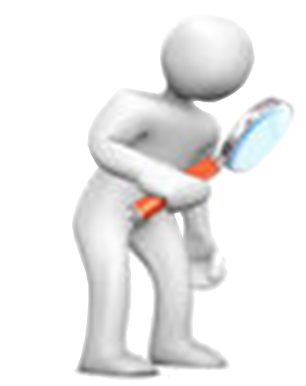 Mientras apoya a un equipo de salud comunitario o de atención primaria… contextúa (en textos o publicaciones científicas)
Teoría y conceptos de los cursos.
Epidemiología médica y social, tanto individual como colectiva.
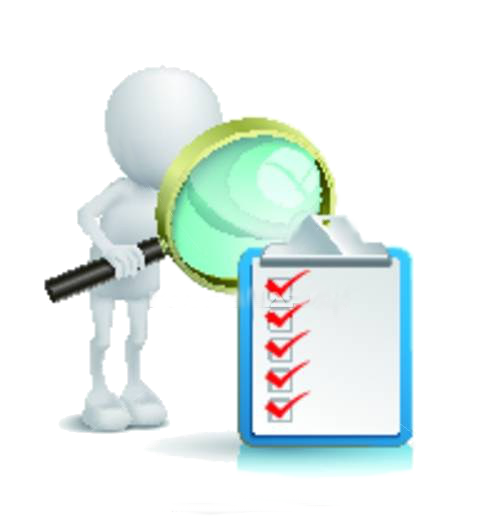 Como integrante de una comunidad académica… motiva y orienta el aprendizaje de los estudiantes; desarrolla su competencia docente al contextuar 
La información y los conceptos socializados.
Los recursos y estrategias didácticas utilizadas.
Evidencias de competencias de investigaciónconcomitantes del primer nivel
Docente:
Estudiante:
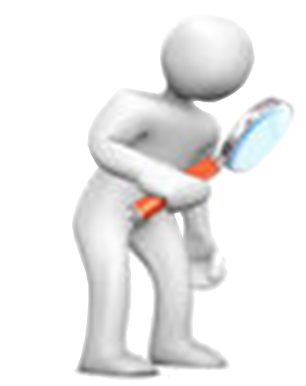 Mientras apoya a un equipo de salud comunitario o de atención primaria… contextúa en textos o publicaciones científicas:
Teoría y conceptos de los cursos.
Epidemiología médica y social, tanto individual como colectiva.
Como integrante de una comunidad académica… motiva y orienta el aprendizaje de los estudiantes; desarrolla su competencia docente al contextuar 
La información y los conceptos socializados.
Los recursos y estrategias didácticas utilizadas.
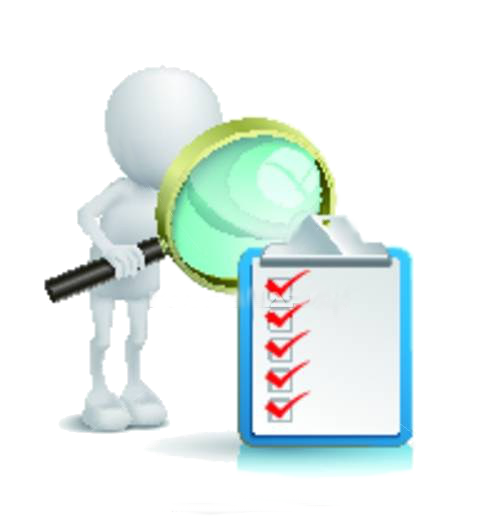 Competencias de investigaciónconcomitantes del segundo nivel
Estudiante:
Docente:
Analiza y realiza datos estadísticospara hacer juicios de valor y de verdad.
Analiza, orienta y realiza datos estadísticos para hacer objetivas las valoraciones acerca de la eficacia y eficiencia de su trabajo asistencial y académico.
Evidencias de competencias de investigaciónconcomitantes del segundo nivel
Estudiante:
Docente:
Como integrante de una comunidad académica… motiva y orienta el aprendizaje de los estudiantes; desarrolla su competencia docente al contextuar 
La información y los conceptos socializados.
Los recursos y estrategias didácticas utilizadas.
Mientras apoya a un equipo de salud comunitario o de atención primaria… contextúa (en textos o publicaciones científicas)
Teoría y conceptos de los cursos.
Epidemiología médica y social, tanto individual como colectiva.
Competencias de investigaciónconcomitantes del tercer nivel
Estudiante:
Docente:
Elabora protocolo de investigación, para dominar la metodología científica.
Aplica la MBE, (Medicina Basada en Evidencia) para calcular el riesgo probabilístico de las decisiones clínicas.
Elabora protocolo de investigación, y aplica la Medicina Basada en Evidencia para reducir el riesgo probabilístico en sus decisiones clínicas.
Evidencias de competencias de investigaciónconcomitantes del tercer nivel
Estudiante:
Docente:
Como integrante de una comunidad académica… motiva y orienta el aprendizaje de los estudiantes; desarrolla su competencia docente al contextuar 
La información y los conceptos socializados.
Los recursos y estrategias didácticas utilizadas.
Mientras apoya a un equipo de salud comunitario o de atención primaria… contextúa (en textos o publicaciones científicas)
Teoría y conceptos de los cursos.
Epidemiología médica y social, tanto individual como colectiva.
Competencias de investigaciónconcomitantes del cuarto nivel
Estudiante:
Docente:
Participa en proyectos de investigación formal, para contribuir a la generación de nuevo conocimiento científico.
Desarrolla o participa en proyectos de investigación formal, para la generación de  nuevo conocimiento.
Evidencias de competencias de investigaciónconcomitantes del cuarto nivel
Estudiante:
Docente:
Como integrante de una comunidad académica… motiva y orienta el aprendizaje de los estudiantes; desarrolla su competencia docente al contextuar: 
La información y los conceptos socializados.
Los recursos y estrategias didácticas utilizadas.
Mientras apoya a un equipo de salud comunitario o de atención primaria… contextúa en textos o publicaciones científicas:
Teoría y conceptos de los cursos.
Epidemiología médica y social, tanto individual como colectiva.
PROFESIONALISMO EN EDUCACIÓN MÉDICA
Perspectivas
a examinar
Propuestas y Modelos examinados desde la óptica del nivel operativo particular de cada institución
Dr. Harold Alomía
Perspectiva y tecnología
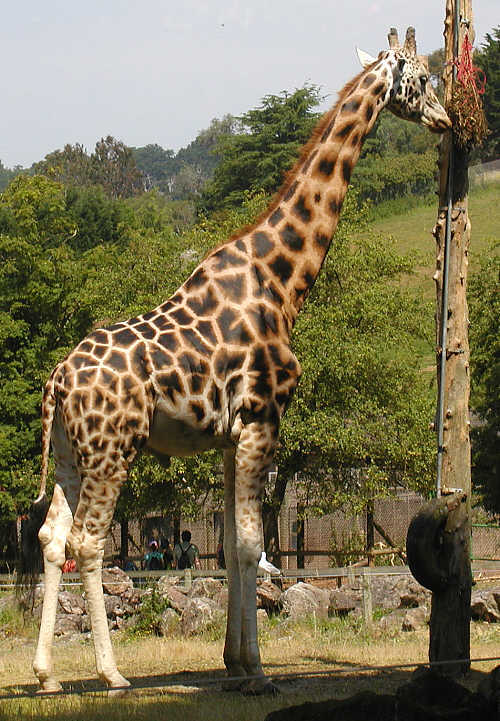 Modelos de instrucción
Diseños de instrucción propuestos por expertos de la psicología cognitiva cuyos modelos pretenden atender las condiciones necesarias para el aprendizaje complejo, elemento esencial en la construcción de competencias de la salud.
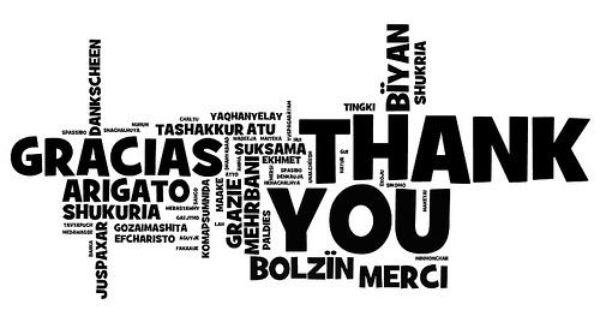